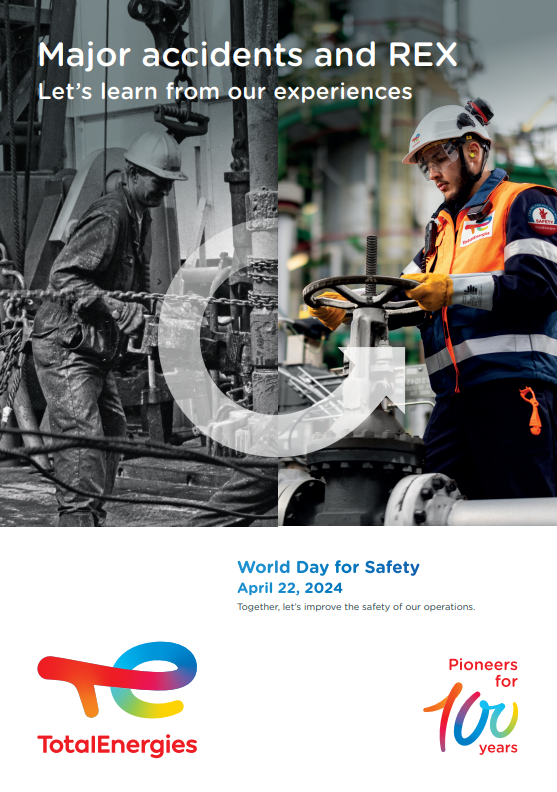 World Day for SafetyApril 22, 2024
Subtitle in 1-2 lines [Arial Regular font, 18]
Date - Footer of the presentation
1
Agenda
Chapter 1
Chapter 2
Chapter 3
2
Date - Footer of the presentation
01.
Chapter 1
3
Date - Footer of the presentation
Title
Level 1
- Level 2
Level 3
- Sed laeditur hic coetuum magnificus splendor levitate paucorum incondita, ubi nati sunt non reputantium, sed tamquam indulta licentia vitiis ad errores lapsorum ac lasciviam. ut enim Simonides lyricus docet, beate perfecta ratione vieturo ante alia patriam esse convenit gloriosam.
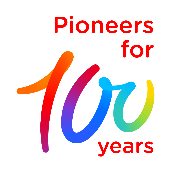 4
Date - Footer of the presentation